TRƯỜNG TIỂU NHỊ THÀNH
Môn: Công nghệ
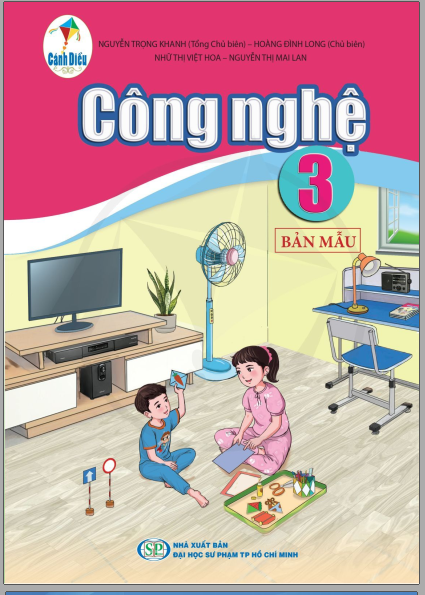 Khối 3
Giáo viên: TRẦN MINH THẢO
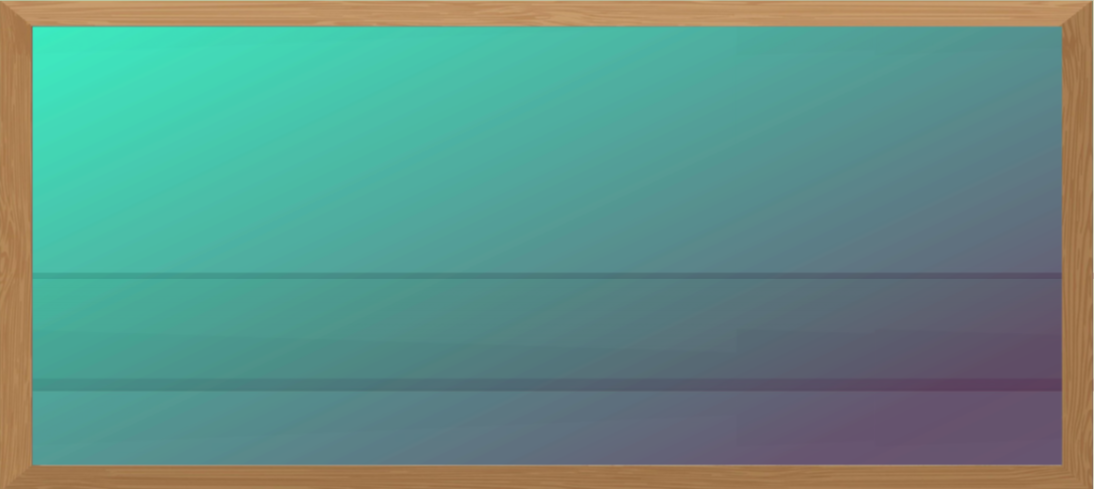 Bài 5: Sử dụng máy thu hình (Tiết 1)
Sgk/27
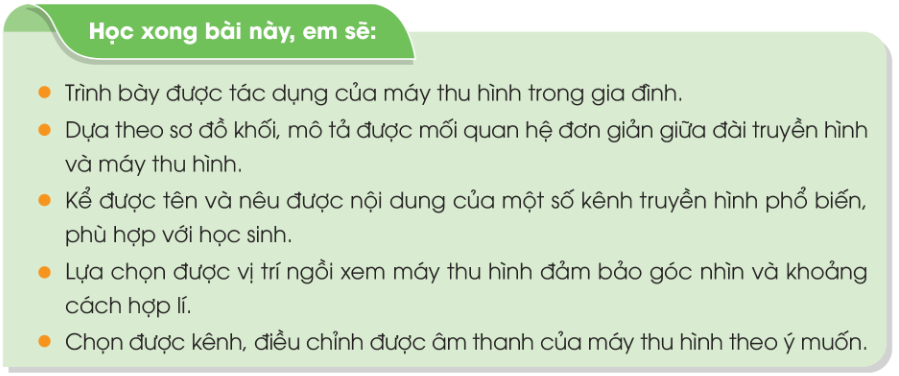 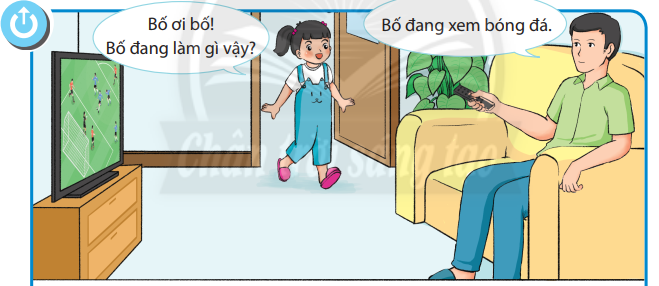 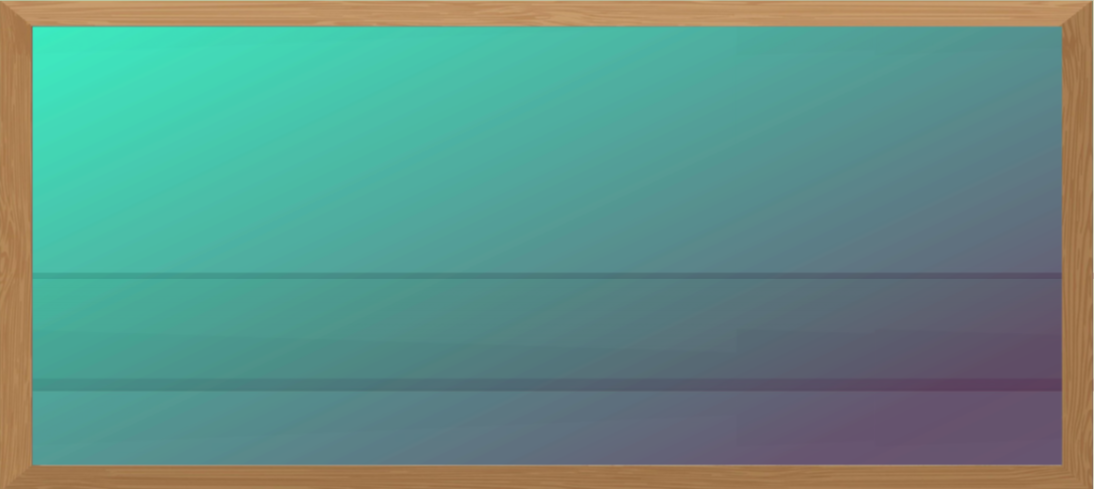 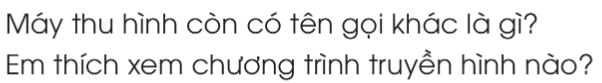 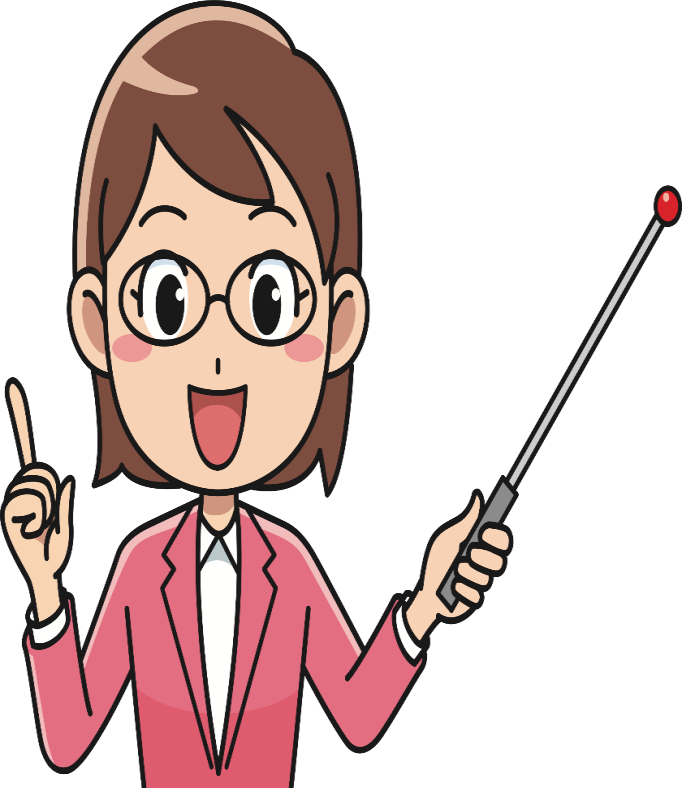 Trả lời: 
Máy thu hình hay còn gọi là Tivi
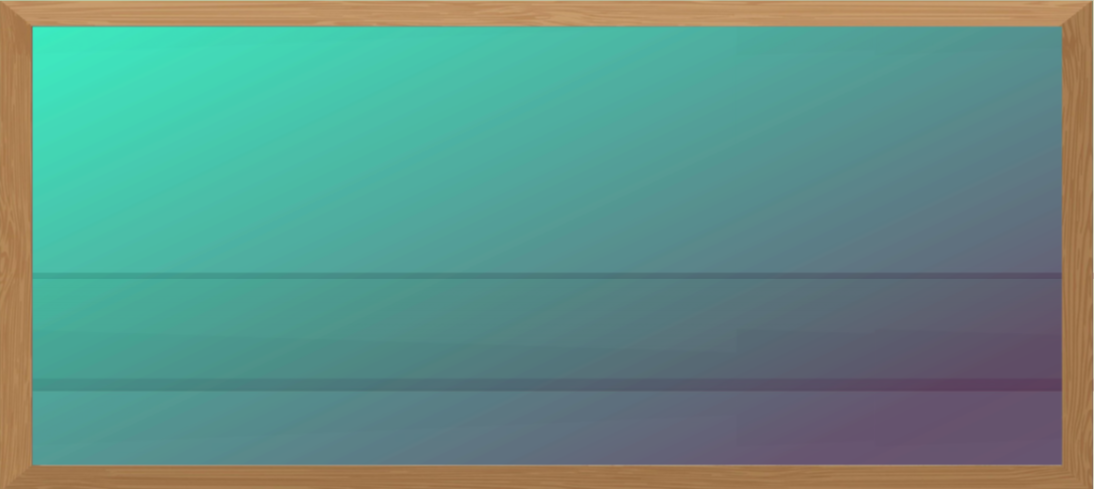 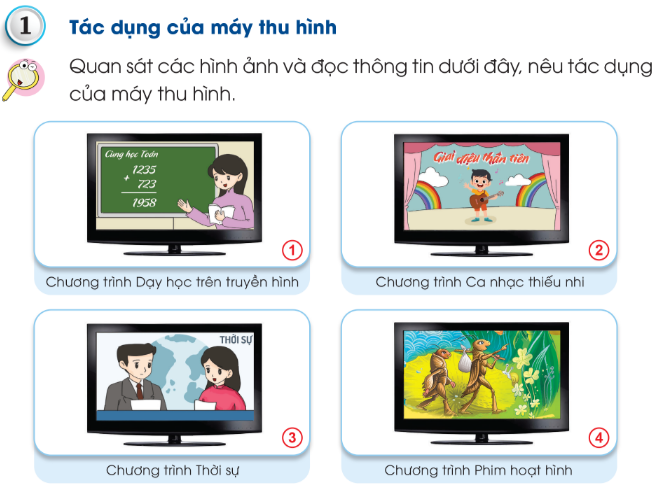 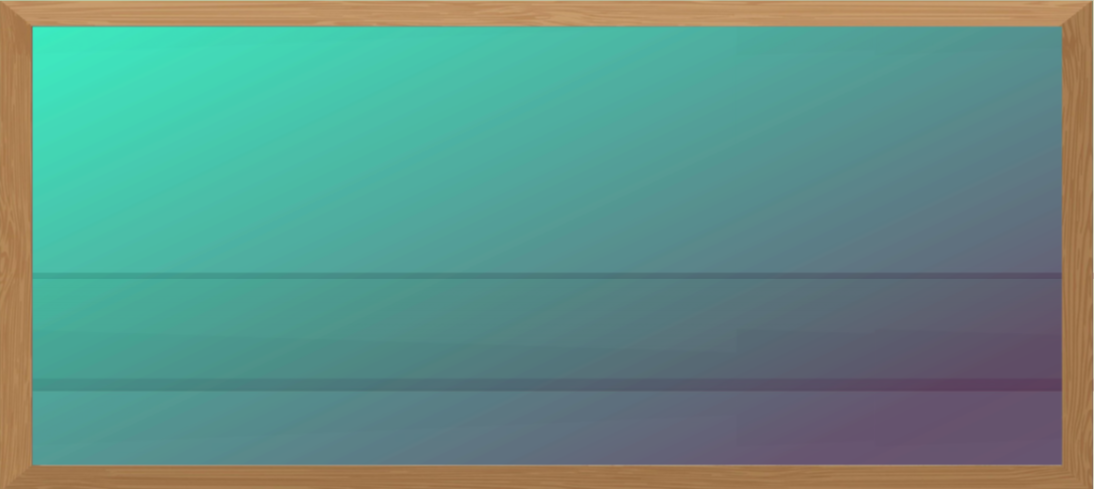 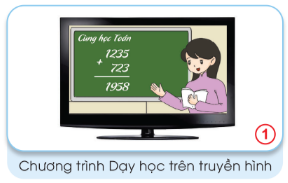 Trả lời: 
Tác dụng: Phổ biến kiến thức
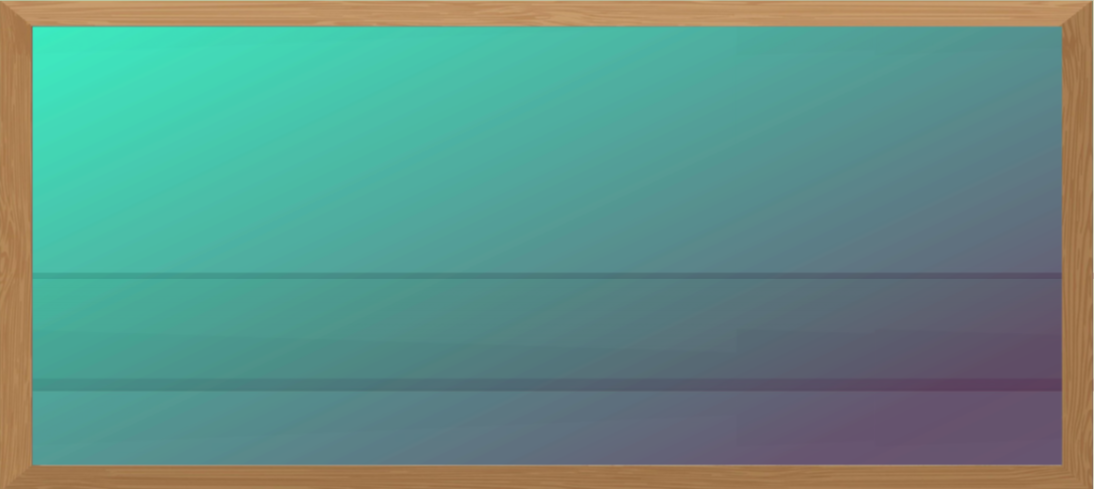 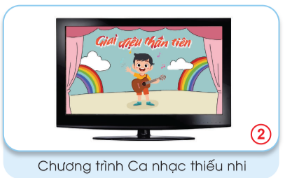 Trả lời: 
Tác dụng: Giải trí
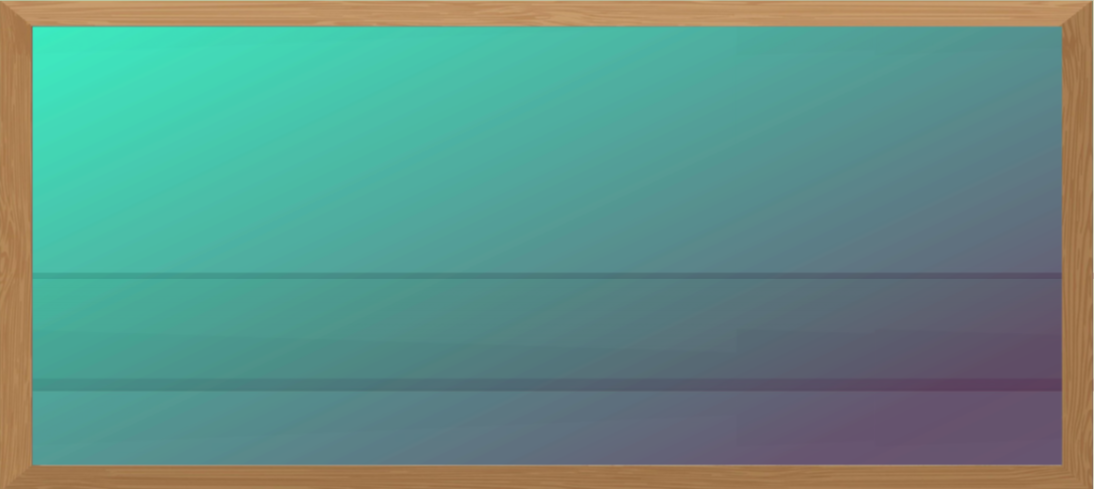 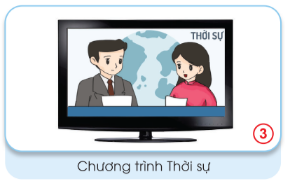 Trả lời: 
Tác dụng: Cung cấp thông tin
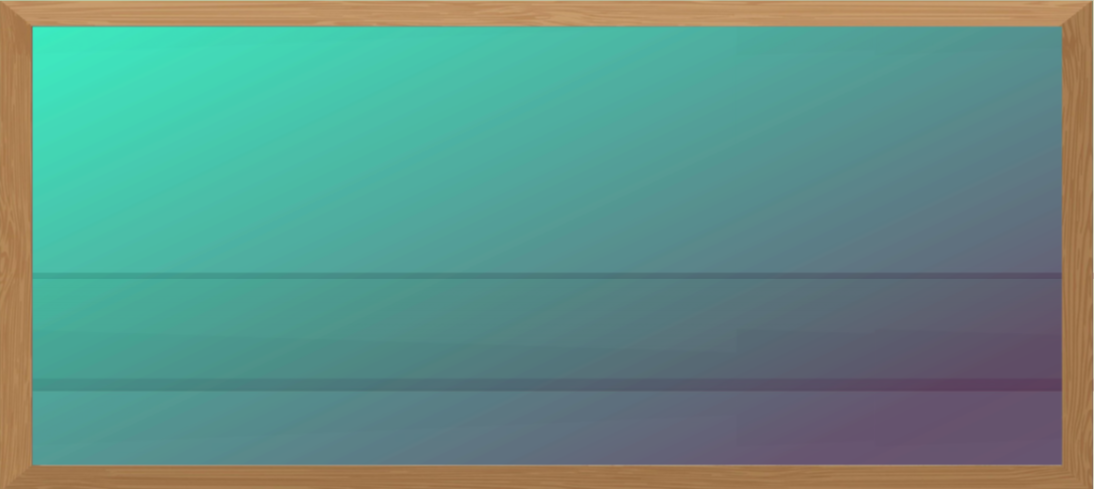 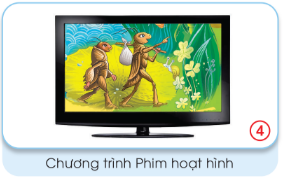 Trả lời: 
Tác dụng: Giải trí
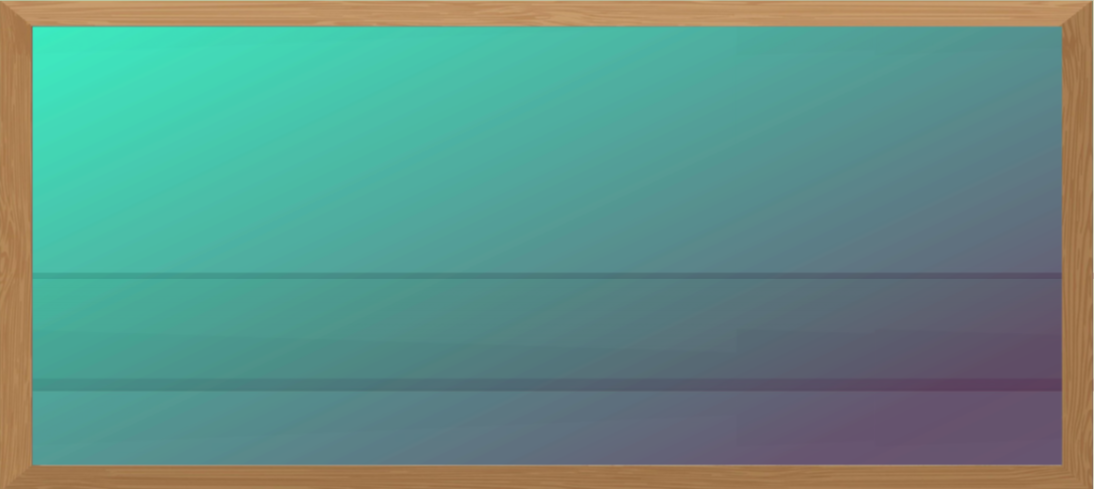 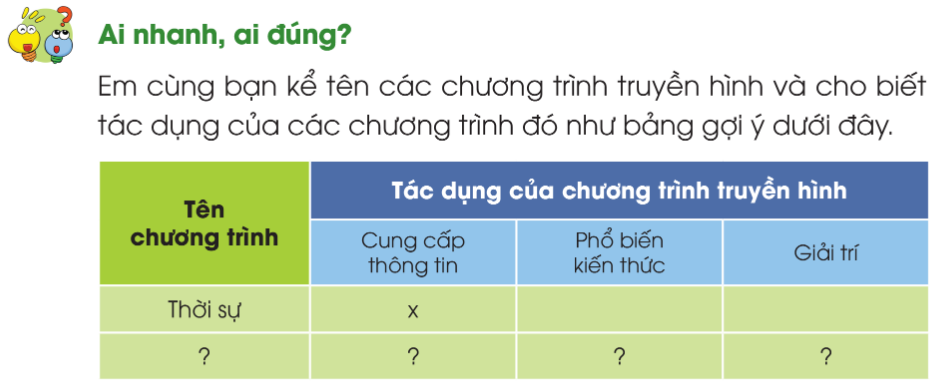 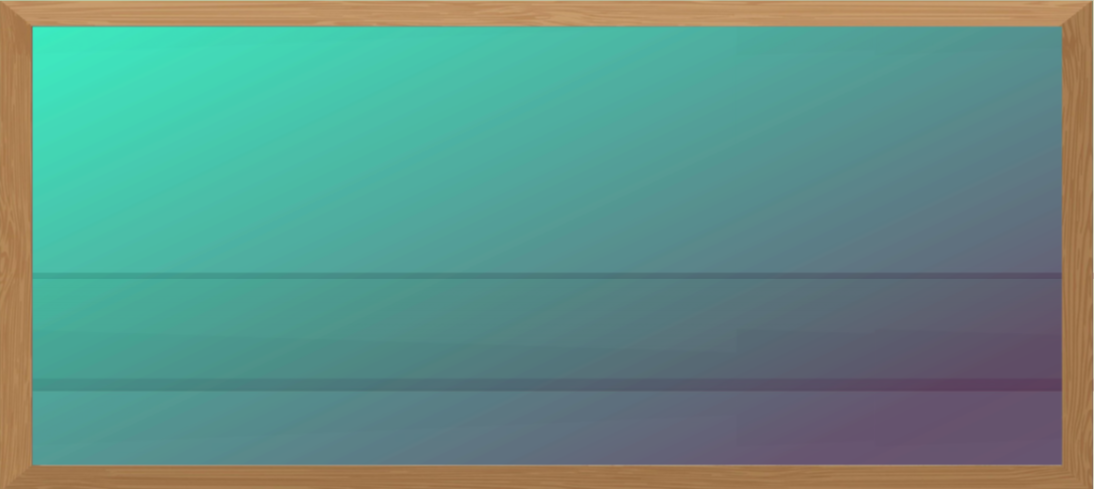 => Tác dụng chính của máy thu hình là: cung cấp thông tin, giải trí, phổ biến kiến thức.
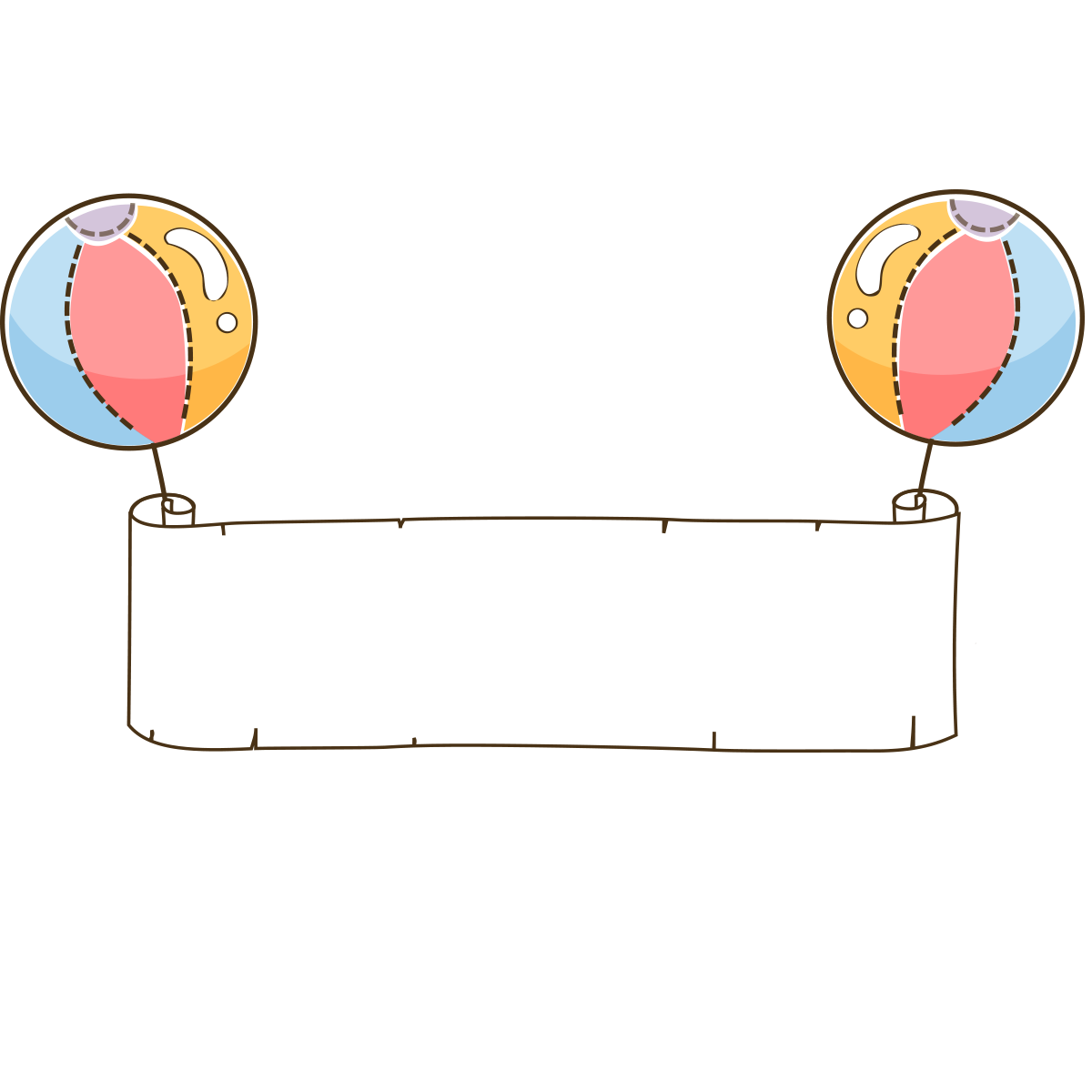 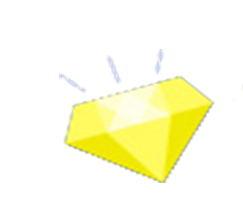 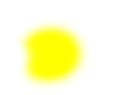 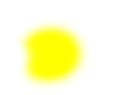 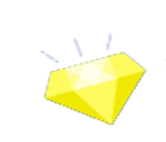 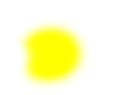 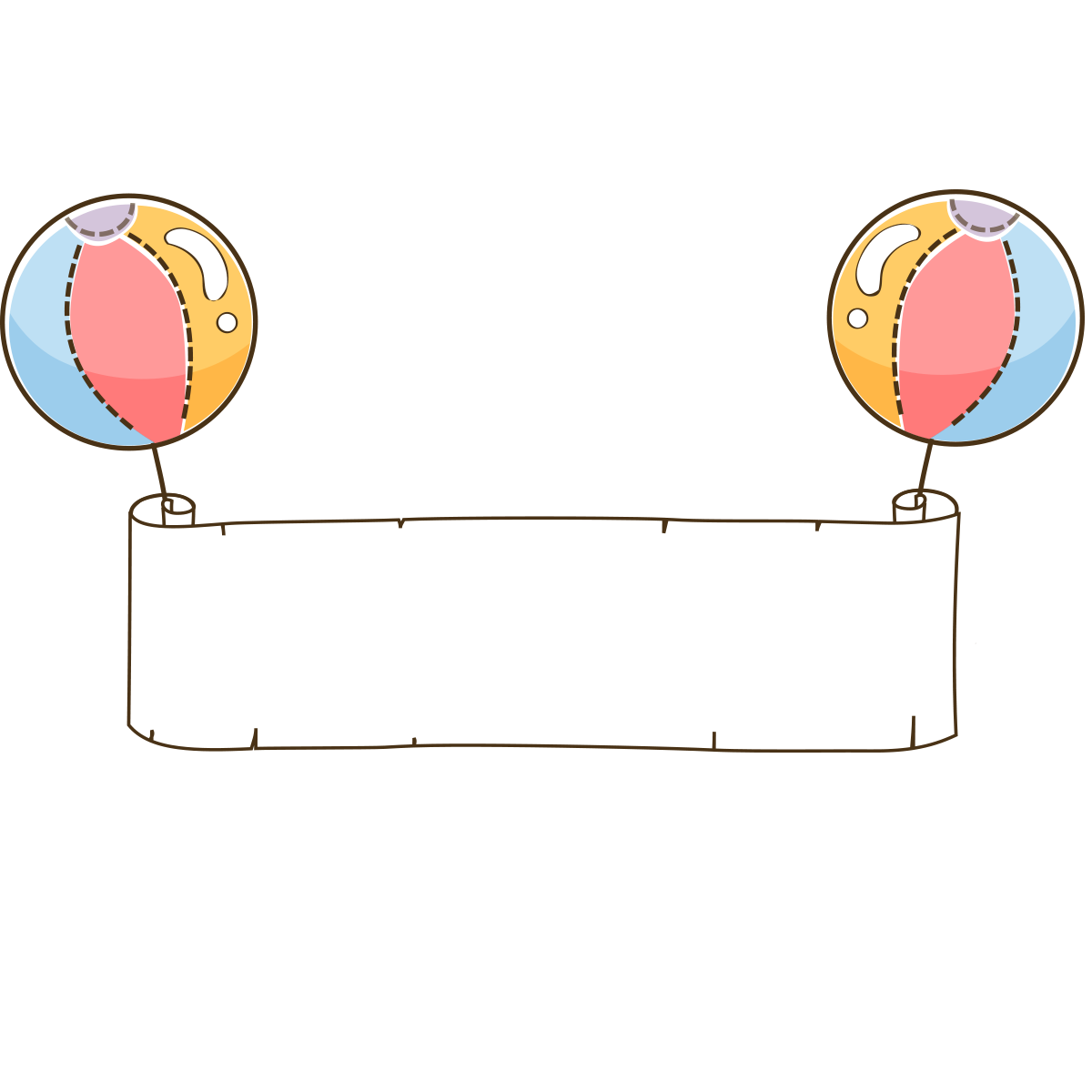 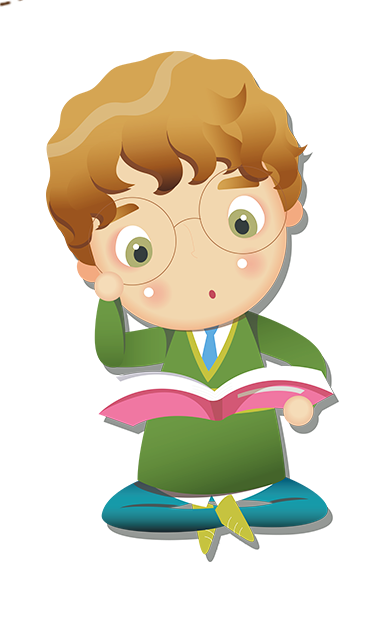 Các em về xem lại bài .
chuẩn bị bài sau:Sử dụng máy thu hình ( T2)
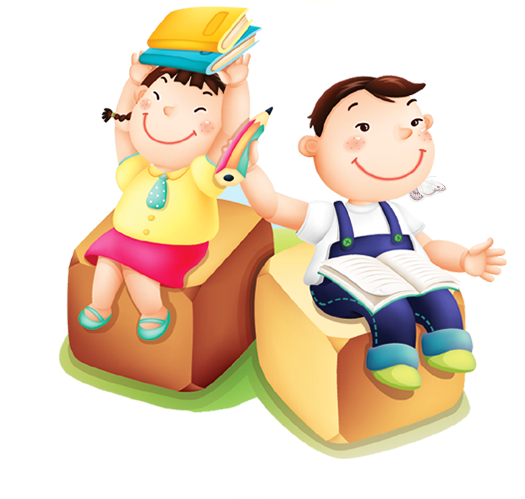 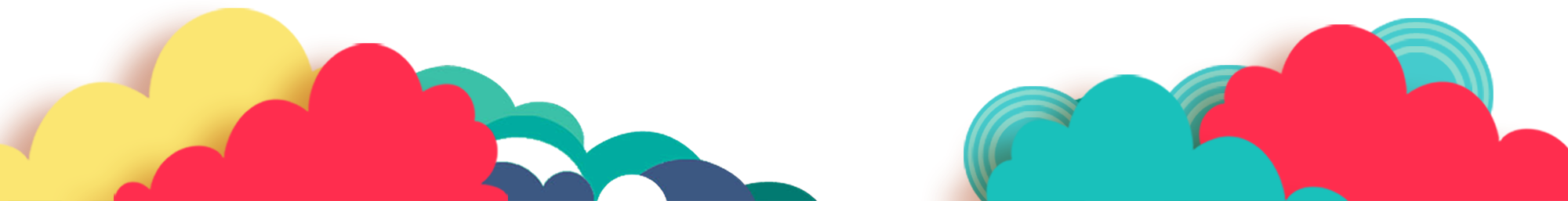